МАКЕТ  ИНВЕСТИЦИОННОГО  ПРЕДЛОЖЕНИЯ
СТРОИТЕЛЬСТВО ЗАВОДА ПО ПЕРЕРАБОТКЕ ПОЛИМЕРОВ: 
Термоформирование изделий из плоских заготовок
2020
Калужская область
РЕЗЮМЕ ПРОЕКТА
Калужская область
ОПИСАНИЕ ПРОЕКТА
КЛЮЧЕВЫЕ ПОКАЗАТЕЛИ ПРОЕКТА
Строительство завода по термоформированию изделий
Мощность – 8 тыс. тонн в год
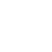 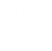 СТРУКТУРА ИНВЕСТИЦИИ
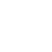 150
млн руб..
150
млн руб..
ПОТРЕБНОСТЬ В ИНВЕСТИЦИЯХ
105 млн руб. – потребность в заемных средствах
Форма: кредит на сумму 63 млн руб. на 10 лет со ставкой не более 8,5% годовых в рублях.
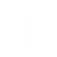 ОПИСАНИЕ ПРОЕКТА
Калужская область
Местонахождение: Калужская область
Отрасль: полимерная продукция
Тип проекта: Создание нового производства
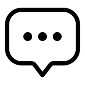 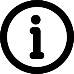 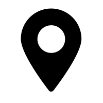 Термоформование изделий из плоских (листовых или плёночных) заготовок - один из основных методов переработки полимерных материалов. Термоформование объединяет несколько технологических методов: вакуумное, пневматическое, механическое, а также и некоторые другие виды формования нагретых полимерных листовых или плёночных заготовок, при этом возможны их различные комбинации.
Реализация методов термоформования достаточно проста: листовую или плёночную полимерную заготовку нагревают до температуры высокоэластического состояния, а затем, деформируя её различными способами, придают последней необходимую форму, фиксация которой осуществляется путём охлаждения отформованного изделия. 	
ОСНОВНЫЕ ПЛЮСЫ ТЕХНОЛОГИИ:
Простота;
Компактность;
Экономичность;
Низкая стоимость технологической оснастки;

ОСНОВНЫЕ ВИДЫ ПРОДУКЦИИ:
Производство тары и упаковки для пищевой, парфюмерной, фармацевтической, нефтяной промышленности;
Одноразовая посуда;
Проектная мощность в год: 540 тонн в год
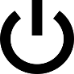 МЕСТОПОЛОЖЕНИЕ ПРОЕКТА,  ГРАФИК РЕАЛИЗАЦИИ
Калужская область
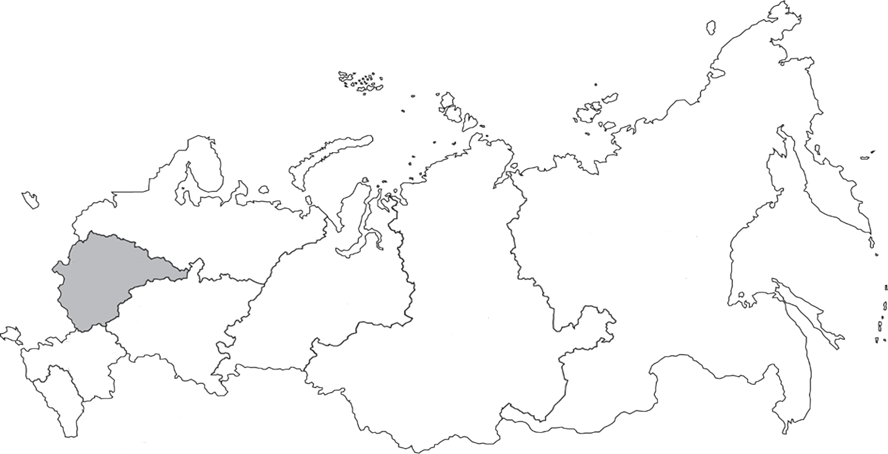 более 1 трлн руб.
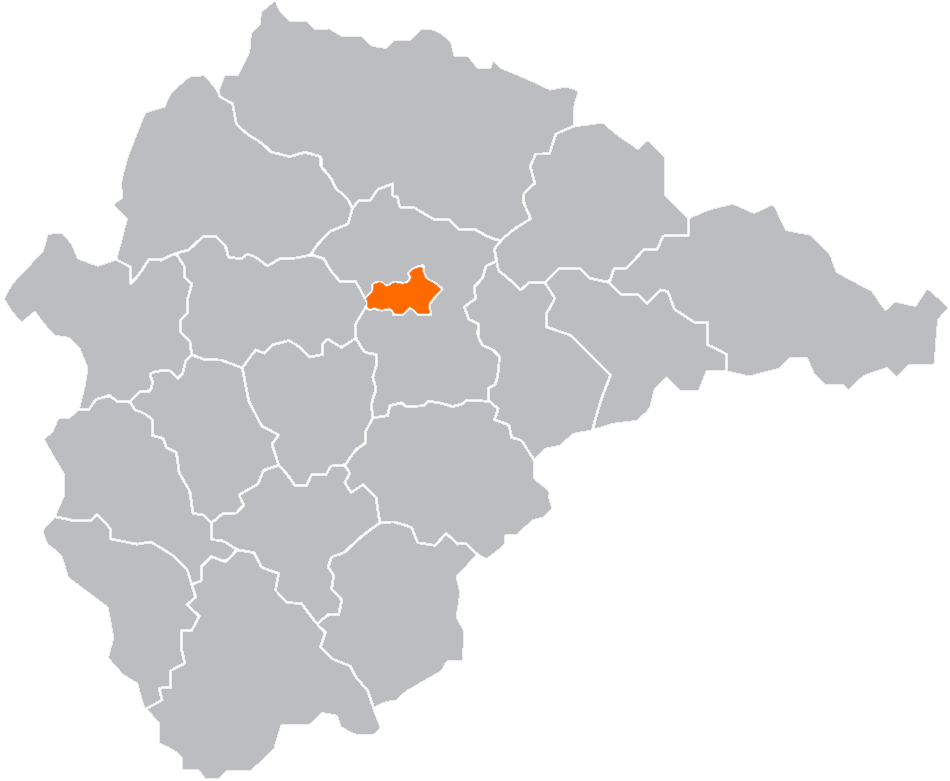 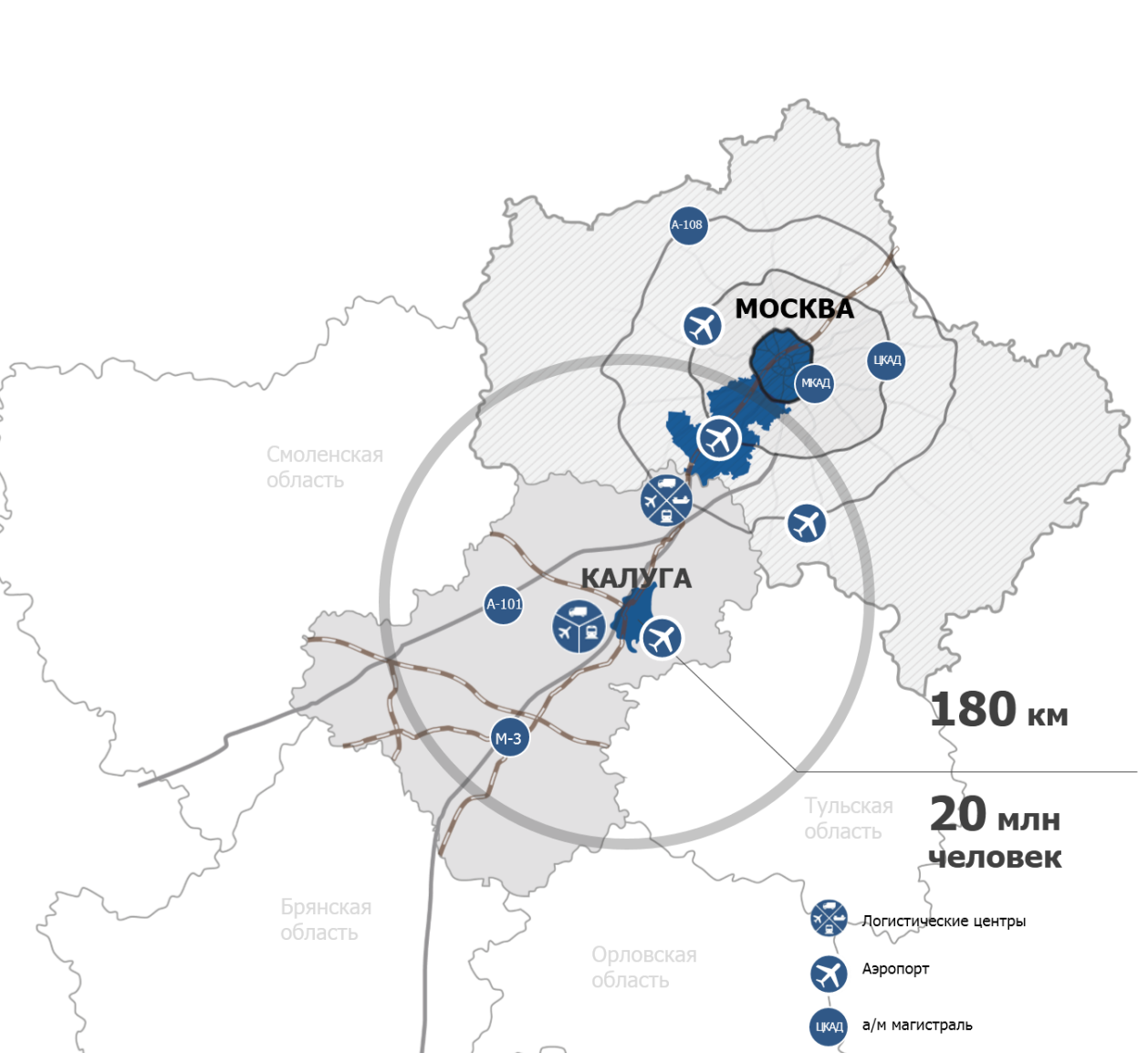 Тверь
Смоленск
объем инвестиций 
с 2006 года
Ярославль
Кострома
Брянск
Иваново
Калуга
212
Владимир
Тула
Рязань
Орёл
Курск
Липецк
Белгород
инвестиционных
проектов
реализуется
Тамбов
Воронеж
Разработка проектной документации
Приобретение участка
Получение разрешения на строительство
Приобретение оборудования.
Монтаж оборудования.
2020
2021
Строительство объектов и инфраструктуры.
Увеличение мощности инженерных сетей
Привлечение финансирования
Ввод в эксплуатацию завода.
Начало выпуска продукции
ОБЗОР ОТРАСЛИ
Калужская область
ЦЕЛЕСООБРАЗНОСТЬ РЕАЛИЗАЦИИ ПРОЕКТА
Потребление пропилена, тыс. т/г
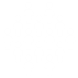 Рынок полипропилена характеризуется как динамично развивающийся AGGR2011-2015 – 8%
Запуск новых производств полипропилена в 2013 г. ( в том числе Тобольск-Полимер производительностью 500 тыс.т./г) и выход на мощности в 2015 г. способствовал росту рынка потребления
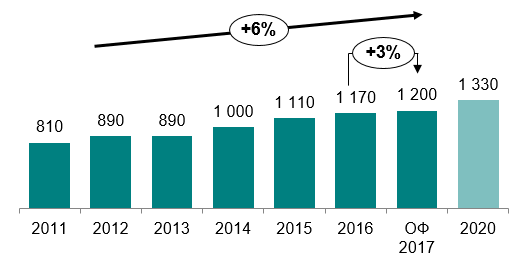 Дефицит мощностей по производству  полиэтилена высокой плотности (ПЭВП) и линейного полиэтилена низкой плотности (ЛПЭНП) в РФ ограничивает развитие потребления данных типов полиэтилена, которые занимают долю более 70% от общего потребления ПЭ
Запуск ЗСНХ позволит покрыть неудовлетворенный спрос ПЭВП и ЛПЭНП и даст импульс к развитию переработки
Потребление полиолефинов в РФ, тыс. т/г
АНАЛИЗ ЦЕН
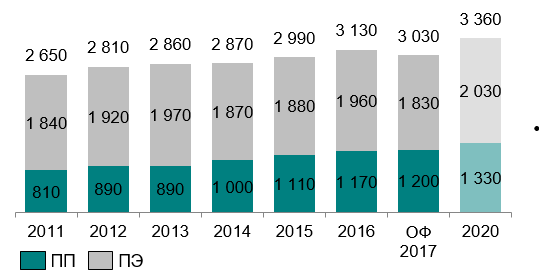 С конца февраля 2020 г. спрос на полиэтилен высокого давления (ПВД) на российском рынке ощутимо вырос, начался постепенный рост цен. На прошлой неделе ограниченное предложение у ряда продавцов привело к наиболее ощутимому росту цен за последние несколько недель. После затяжного периода профицита, который отмечался в октябре - январе, к февралю текущего года российским производителям удалось сбалансировать внутренний рынок ПВД, в том числе и за счет роста экспортных продаж. С середины прошлого месяца избыток полиэтилена на рынке исчез, а цены начали расти. В марте спрос ощутимо вырос за счет ранней весны в ряде регионов, и на второй неделе месяца часть продавцов сообщили, что уже распродали все свои объемы ПВД. Как следствие, цены у выросли за неделю по некоторым позициям полиэтилена на 2,000-4,000 руб. за тонну.
ПРЕДЛОЖЕНИЕ  ИНВЕСТОРУ
Калужская область
150 млн руб.
потребность в финансировании
проекта
4,9 лет
простой срок окупаемости (PBP)
39,4млн руб.
EBITDA
112,42 млн руб.
чистая приведенная стоимость (NPV)
5,0
EV/EBITDA
52,3
EBITDA, %
6,4 года
дисконтированный срок окупаемости
27 %
внутренняя норма доходности (IRR)
1,33
PI
УСЛОВИЯ ФИНАНСИРОВАНИЯ ПРОЕКТА
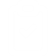 предоставление кредита в объеме 105 млн рублей на 10 лет под не более 8,5% годовых в рублях, с отсрочкой выплаты суммы основного долга на 24 месяца.
МЕРЫ ГОСУДАРСТВЕННОЙ ПОДДЕРЖКИ
Калужская область
Федеральный бюджет
Налог на прибыль организаций
Региональный бюджет
Налог на имущество организаций
Транспортный налог
Земельный налог
КОНТАКТЫ
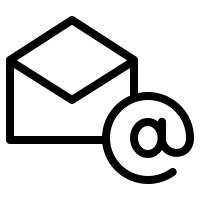